“Receitas Sustentáveis, têm Tradição”
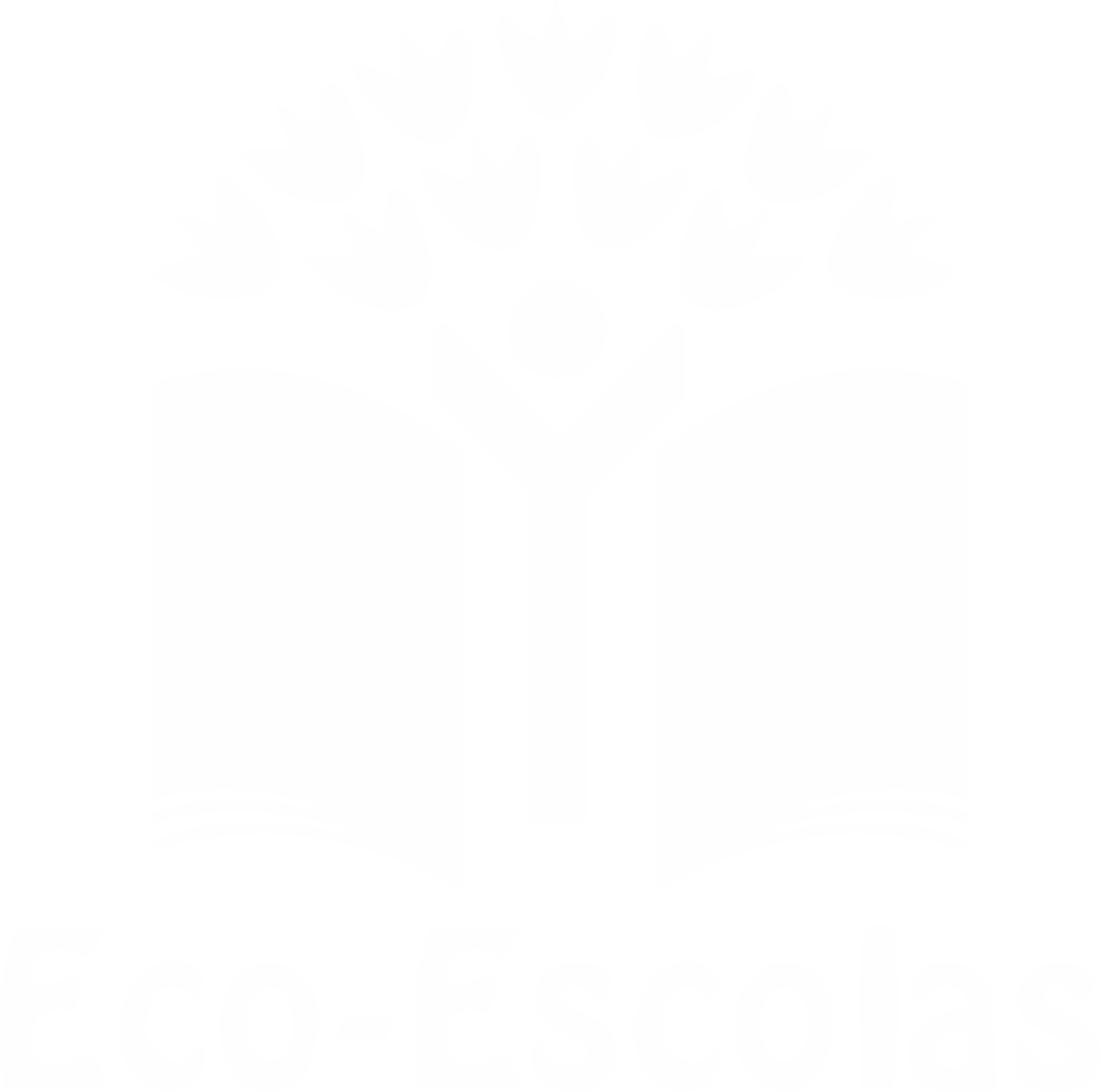 TÍTULO DA RECEITA: Favas com Chouriço
INGREDIENTES:

Carne de (porco)
Favas
Ovos
Chouriço negro
Azeite
Sal qb
Piripiri qb
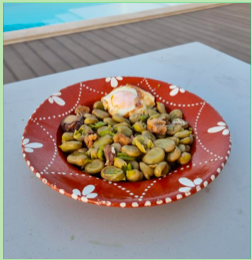 FOTO DO PRATO FINALIZADO
Desafio ASS 2022/2023
https://alimentacaosaudavelesustentavel.abae.pt/desafios-2022-2023/receitas-sustentaveis/
“Receitas Sustentáveis, têm Tradição”
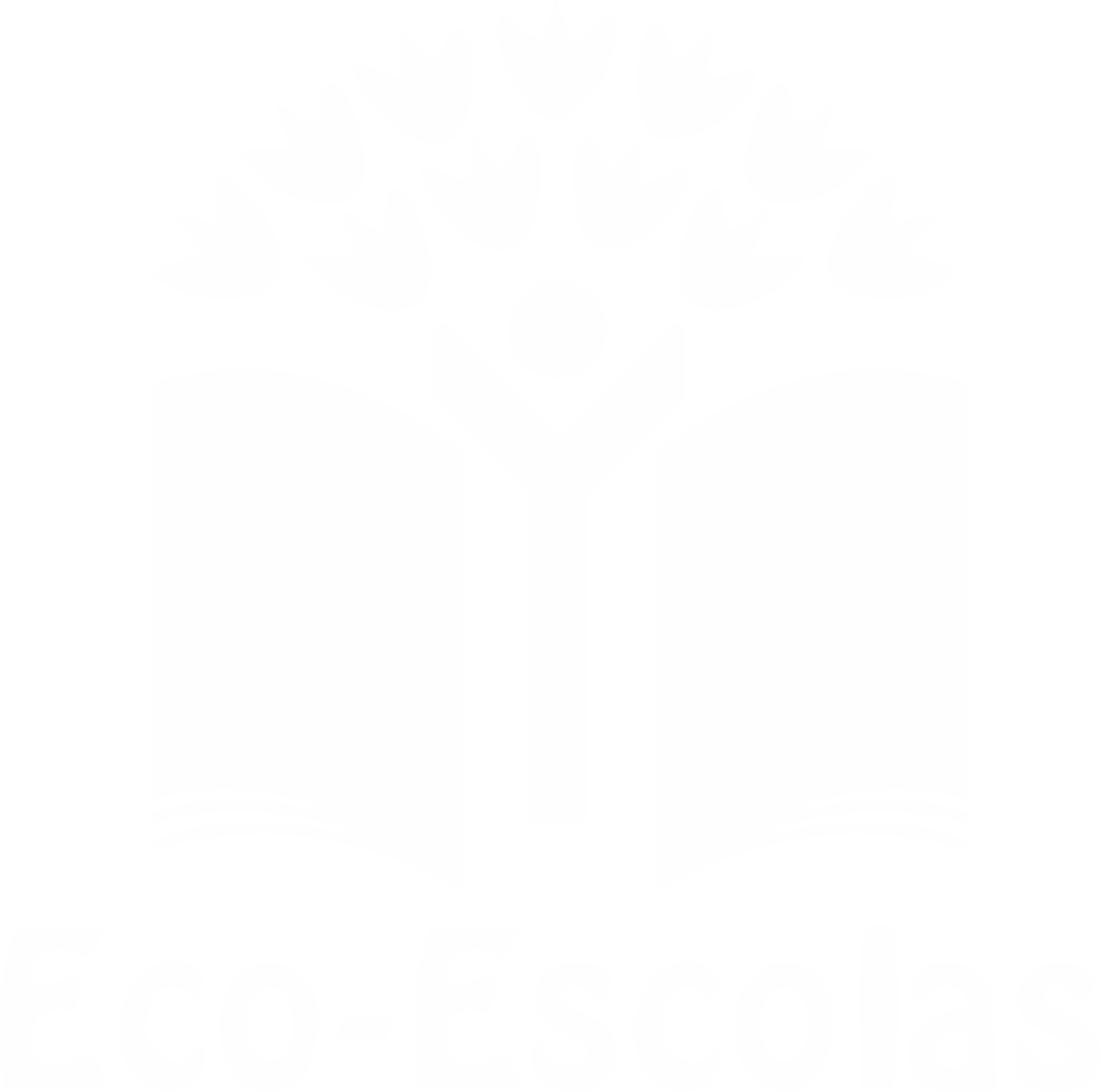 PROCEDIMENTOS:
1º) Deixar a carne a marinar por algum tempo (mínimo 30’)






2º) Fritar a carne -meter azeite na panela e passado algum 
tempo adicionar aos poucos a carne. Após a carne frita 
colocar chouriço negro
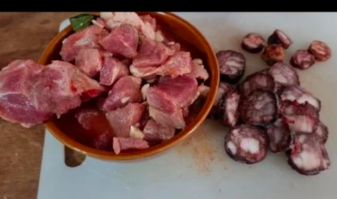 Imagem da preparação
Desafio ASS 2022/2023
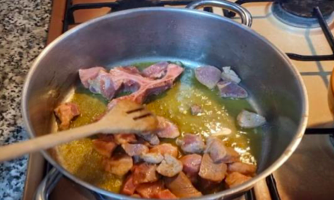 Imagem da preparação
https://alimentacaosaudavelesustentavel.abae.pt/desafios-2022-2023/receitas-sustentaveis/
“Receitas Sustentáveis, têm Tradição”
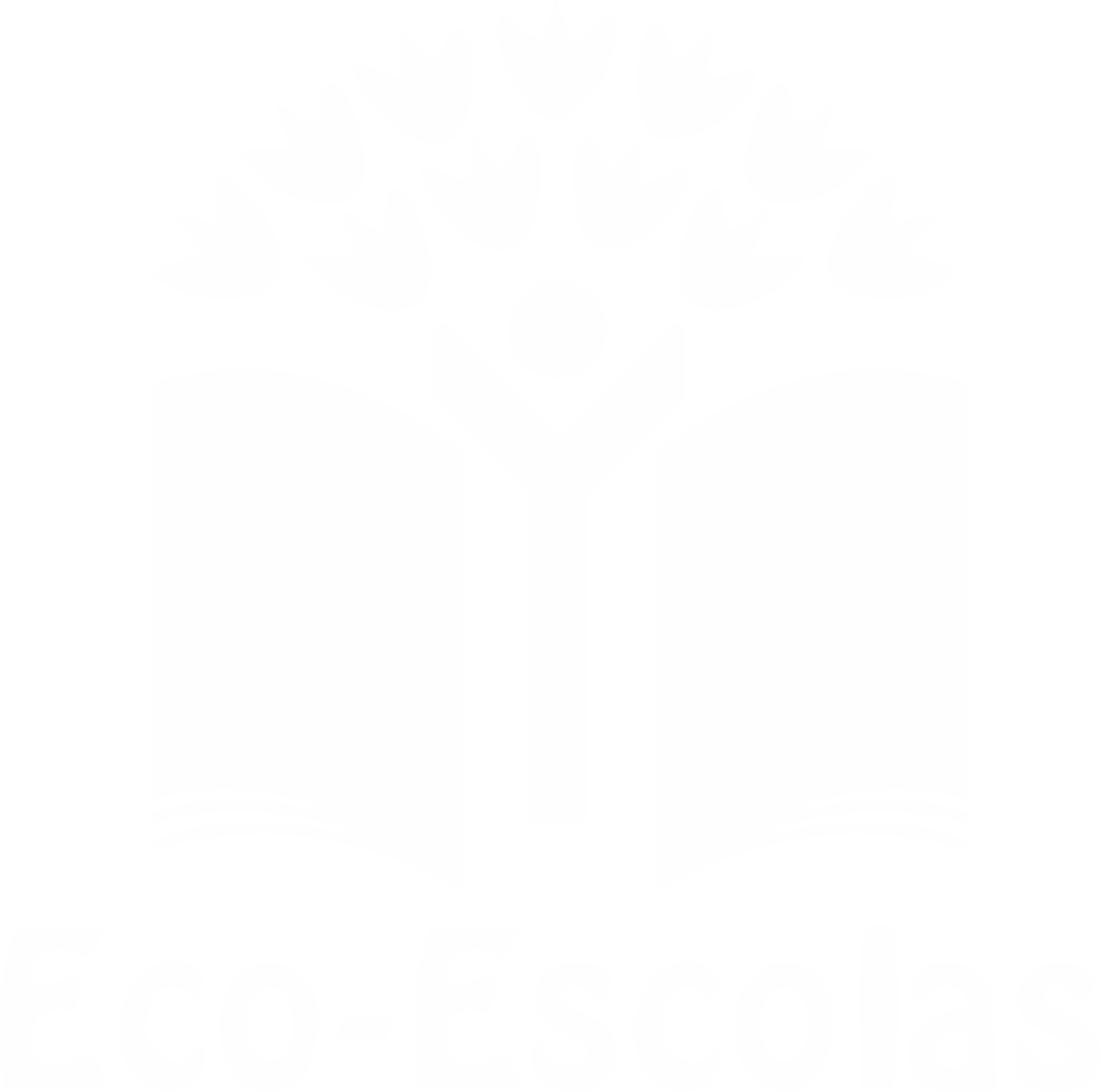 PROCEDIMENTOS:
3º) Adicionar o resto da marinada. Momentos antes juntar o piripiri.
Deixar a carne cozinhar.





4º) Adicionar as favas com sal por cima e água a ferver. Deixar 
cozinhar 10 minutos (favas rijas terá quer ser mais tempo,
 ir provando)
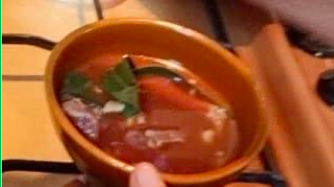 Imagem da preparação
Desafio ASS 2022/2023
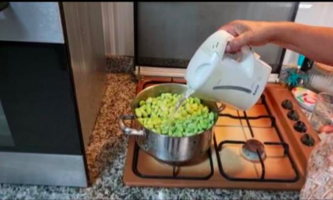 Imagem da preparação
https://alimentacaosaudavelesustentavel.abae.pt/desafios-2022-2023/receitas-sustentaveis/
“Receitas Sustentáveis, têm Tradição”
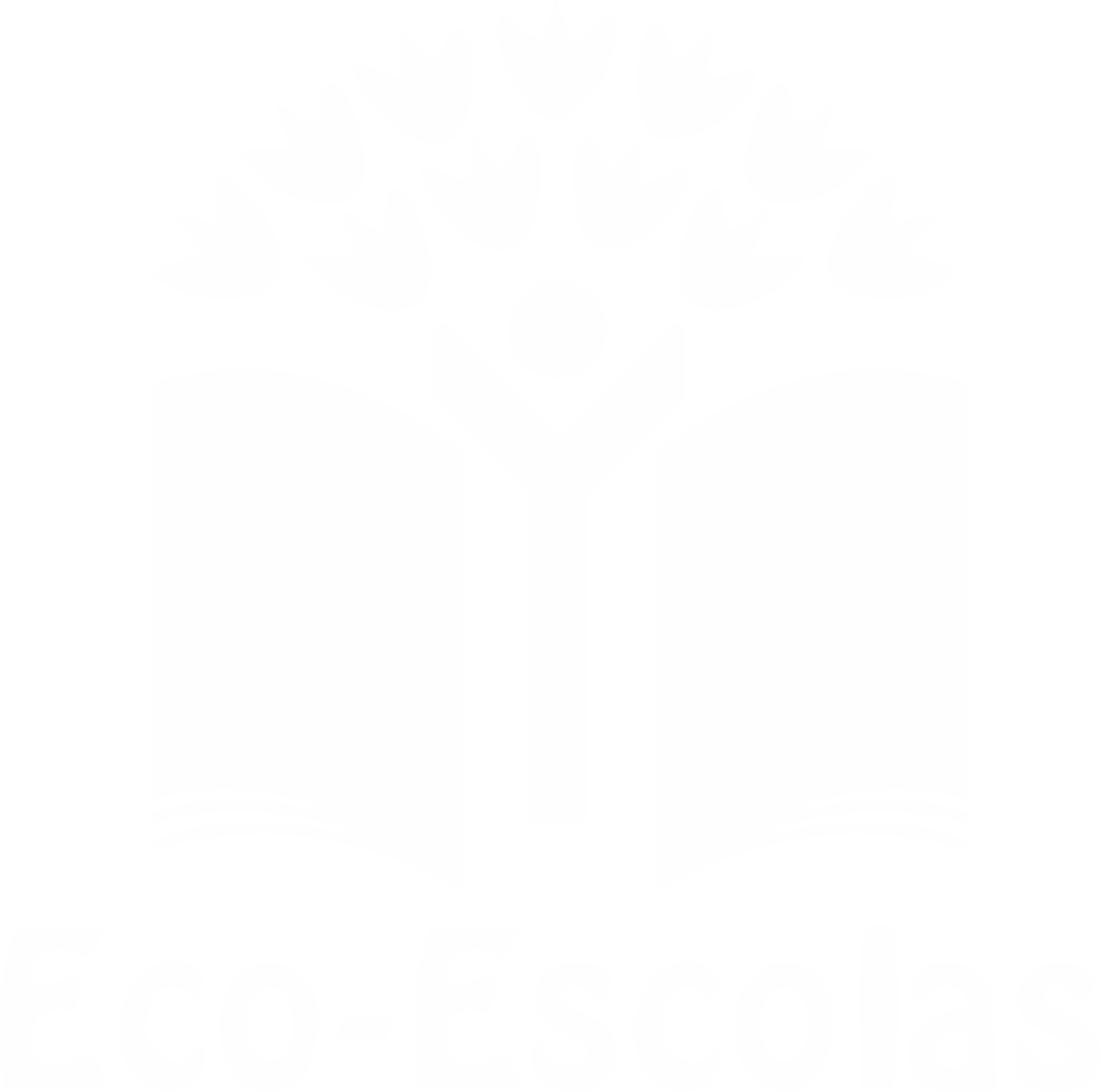 PROCEDIMENTOS:
5º) Ovos escalfados: adicionar ovos.
Passo importante: adicionar sal em cada gema.
Deixar cozer ovos a gosto.






6º) O mais importante dos passos todos ……….. 
COMER!!!!!!!!!!!
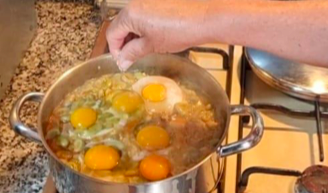 Imagem da preparação
Desafio ASS 2022/2023
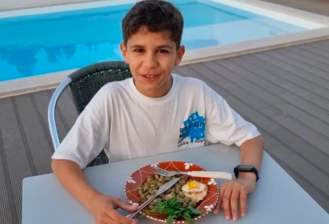 Imagem da preparação
https://alimentacaosaudavelesustentavel.abae.pt/desafios-2022-2023/receitas-sustentaveis/